Virology
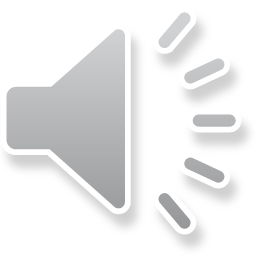 جلسه ششم
1. Plaque mutants موتانت های مولد پلاک    
2. Antibody escape mutants         موتانت های فراری
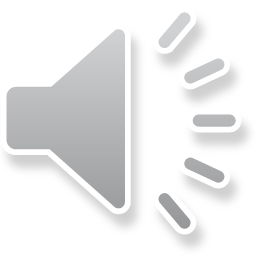 3. Conditional lethal mut. موتانت های گسترده شرطی 
4. Defective interfering (DI) موتانت های متعارض ناقص
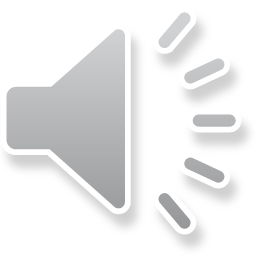 Rate موتاسیون
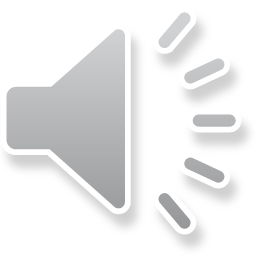 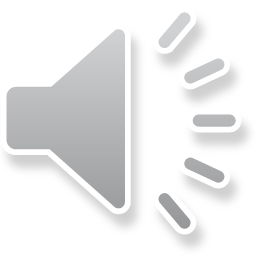 تداخل ژنی
1. Intramolecular recombination
SV40 
Adenovirus
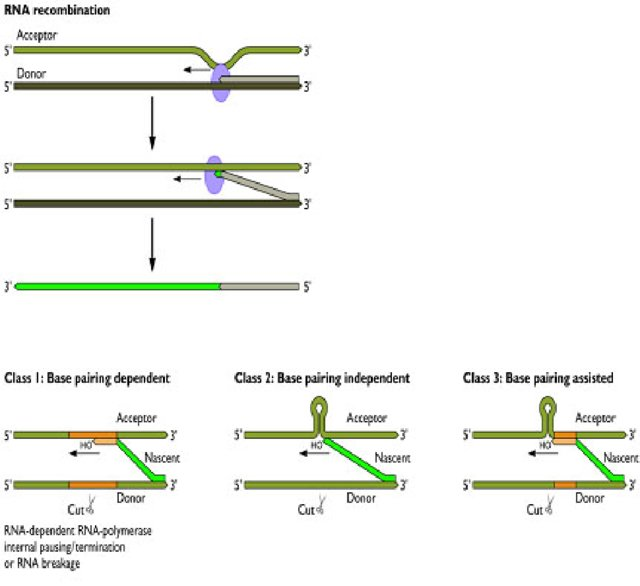 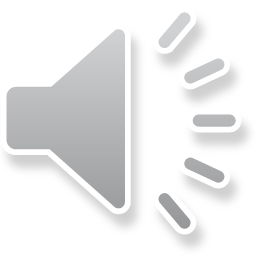 2. Reassortment
Reactivation
1. cross reactivation
2. Multiplicity reactivation
ویروس هایی که ژنوم قطعه قطعه دارند مانند orthomyxoviridae (7-8), Arenaviridae (2), Reoviridae (10-12)
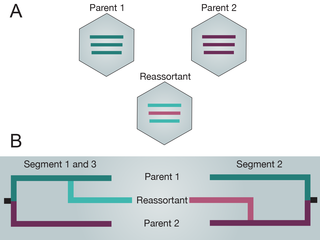 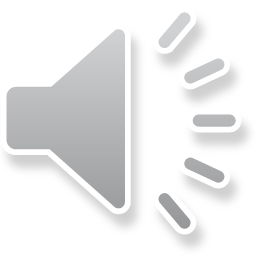 تداخل محصولات ژنی بین ویروس ها
1. complementation تکمیل
2. Phenotypic mixing تداخل فنوتیپی
3. Polyploidy
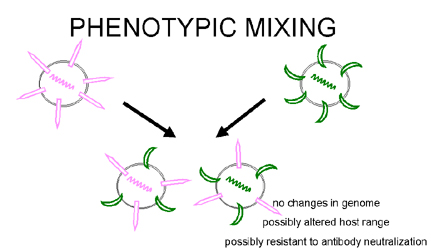 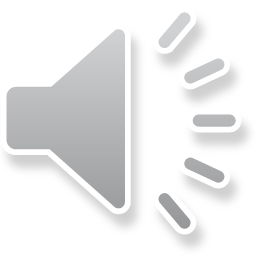